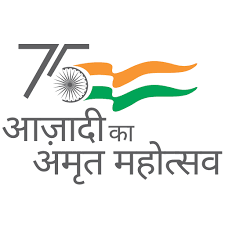 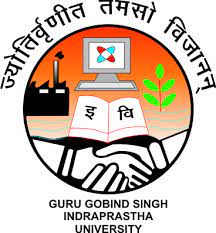 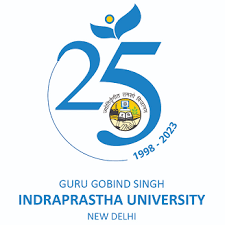 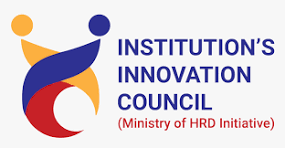 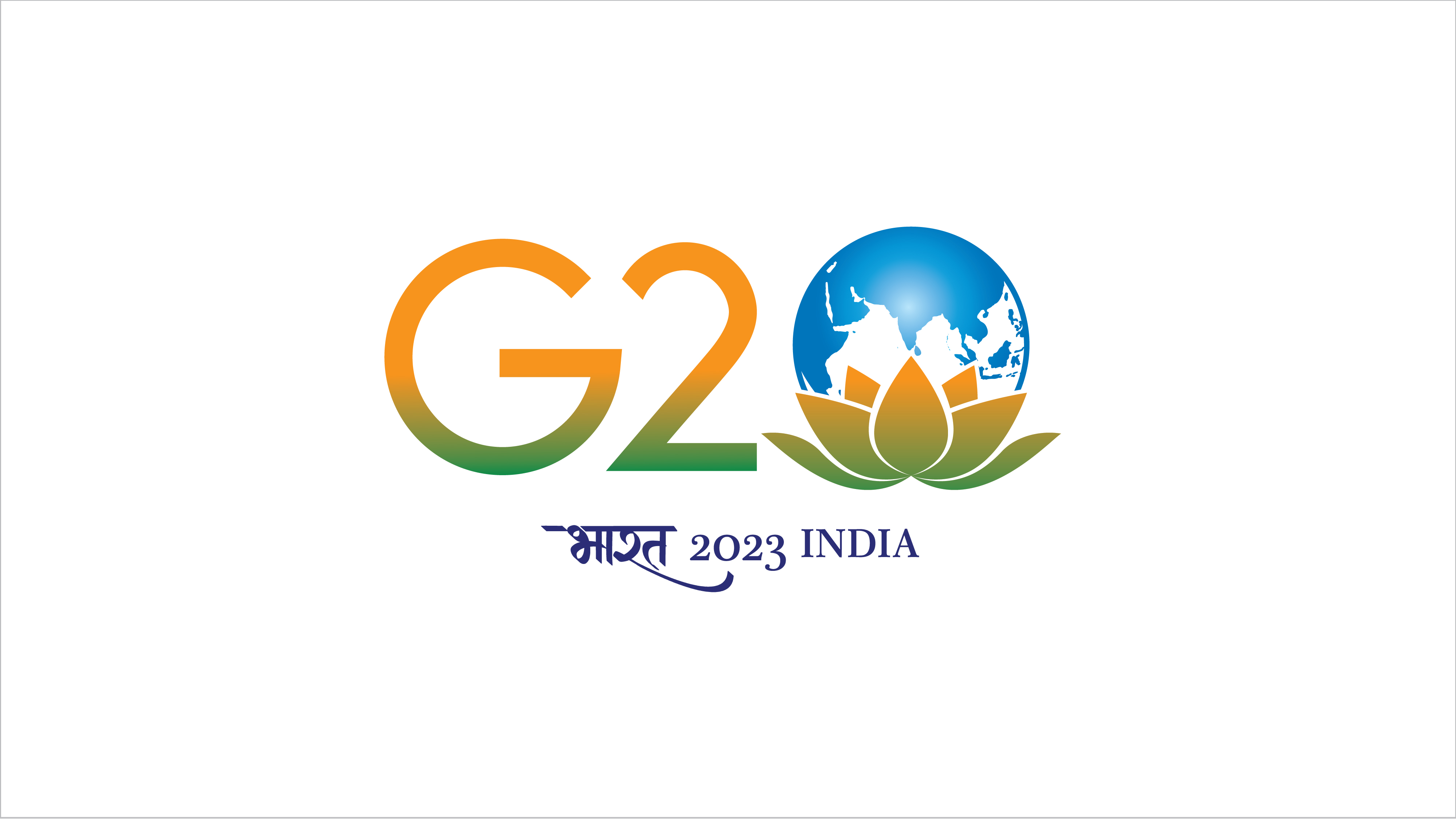 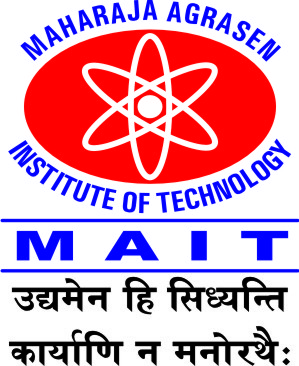 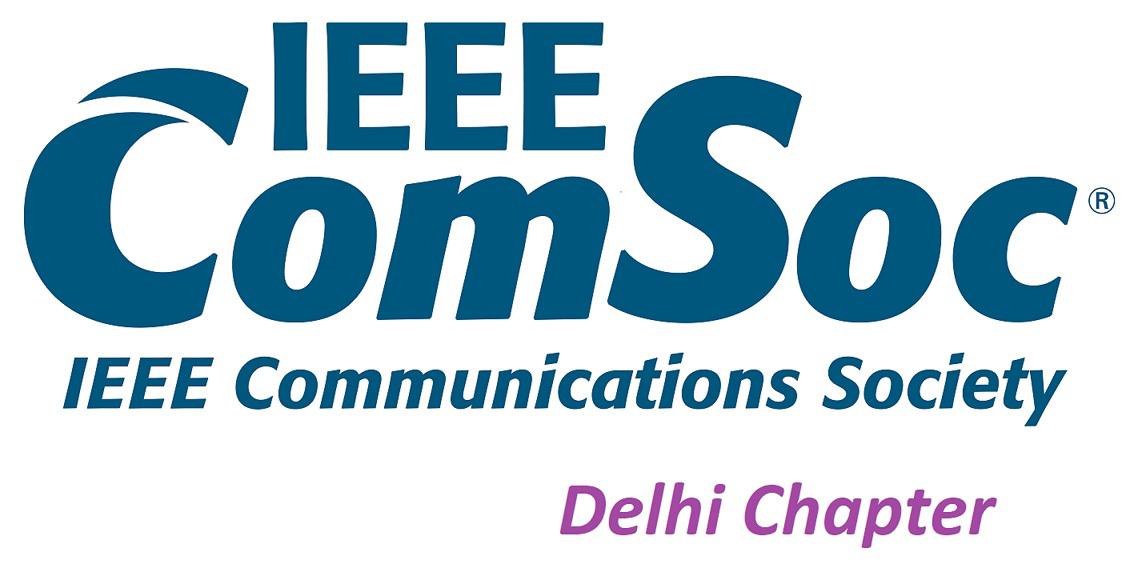 Important Pointers for the Idea Submission
Kindly keep the maximum slides limit to 4 pages.
All the topics should be utilized for description of your idea
Try to avoid paragraphs and post your idea in points
Keep your explanation precisely and easy to understand
Idea should be unique and novel. If it has a business potential more weightage will be given. 
Apart from this PPT abstract of your idea will be asked separately while submitting
You need to save the file in PDF and upload the same on G20-MAIT Hackathon Page/portal. No PPT, Word Doc or any other format will be supported.
You can use own theme for the slides.
1
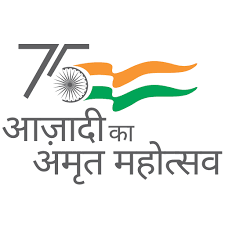 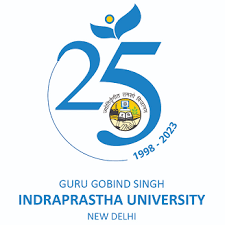 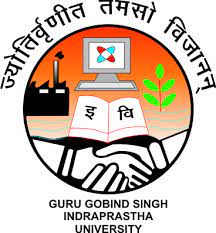 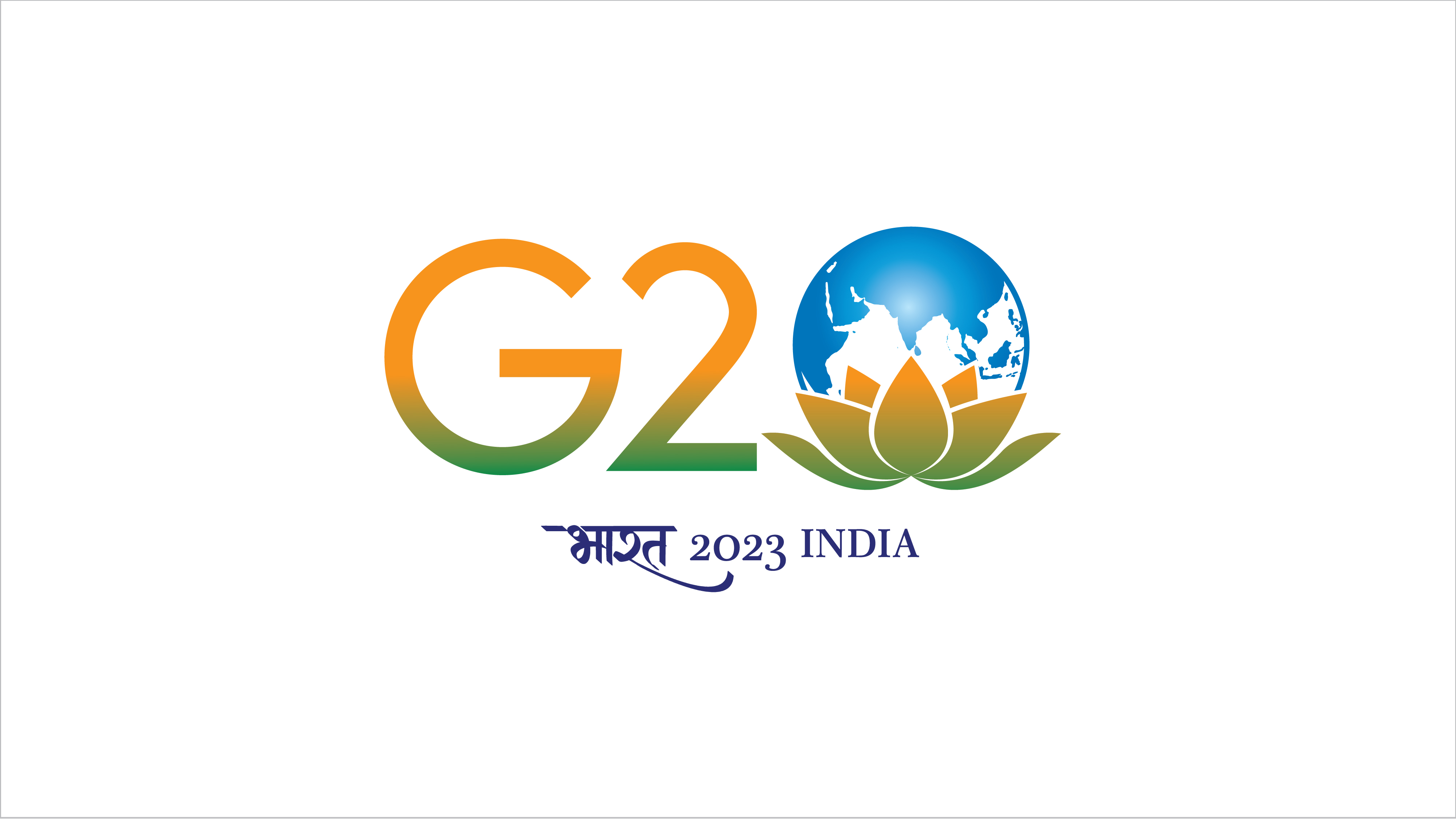 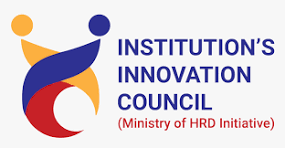 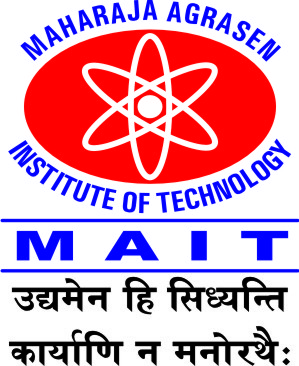 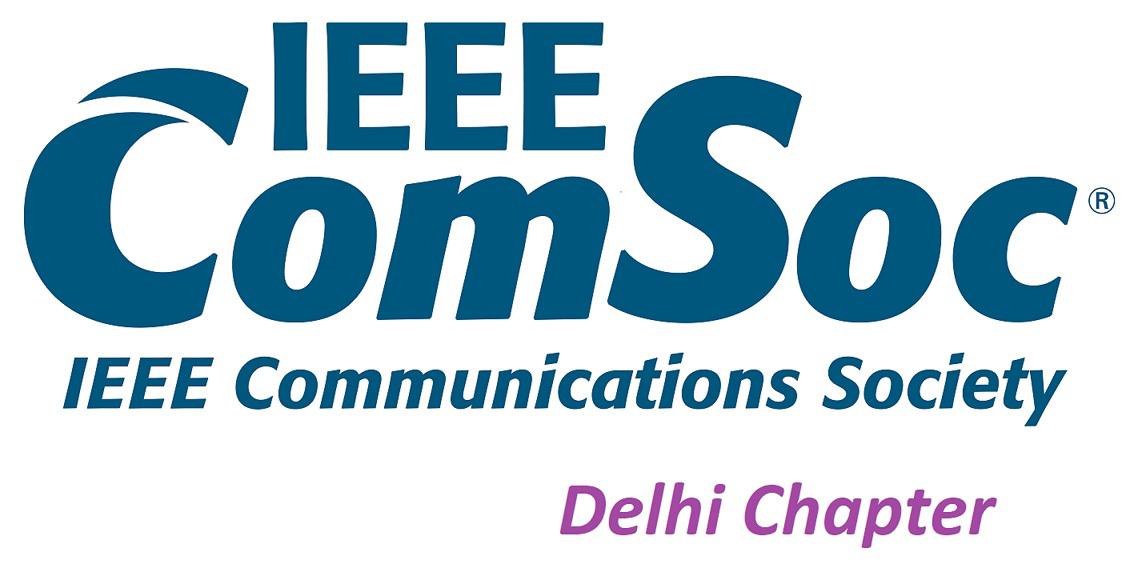 G20-MAIT INTRA-COLLEGE HACKATHON28-29, MARCH 2023
Problem Statement Title:
Team Name:
Team Leader Name:

Team Mentor:
2
Idea/Approach Details
Describe your idea/Solution/Prototype here:
Add process flow chart or simulated image of prototype or any relevant image related to your idea
Describe your Technology stack here:
3
Idea/Approach Details
Describe your Use Cases here
Describe your Dependencies / Show stopper here
4
Idea/Approach Details
Describe your deployment diagram
Describe your component diagram
5
Team Member Details
Team Mentor Details
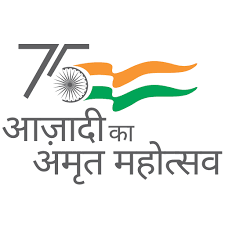 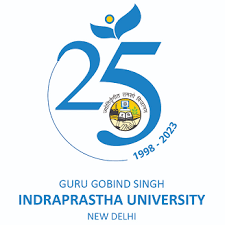 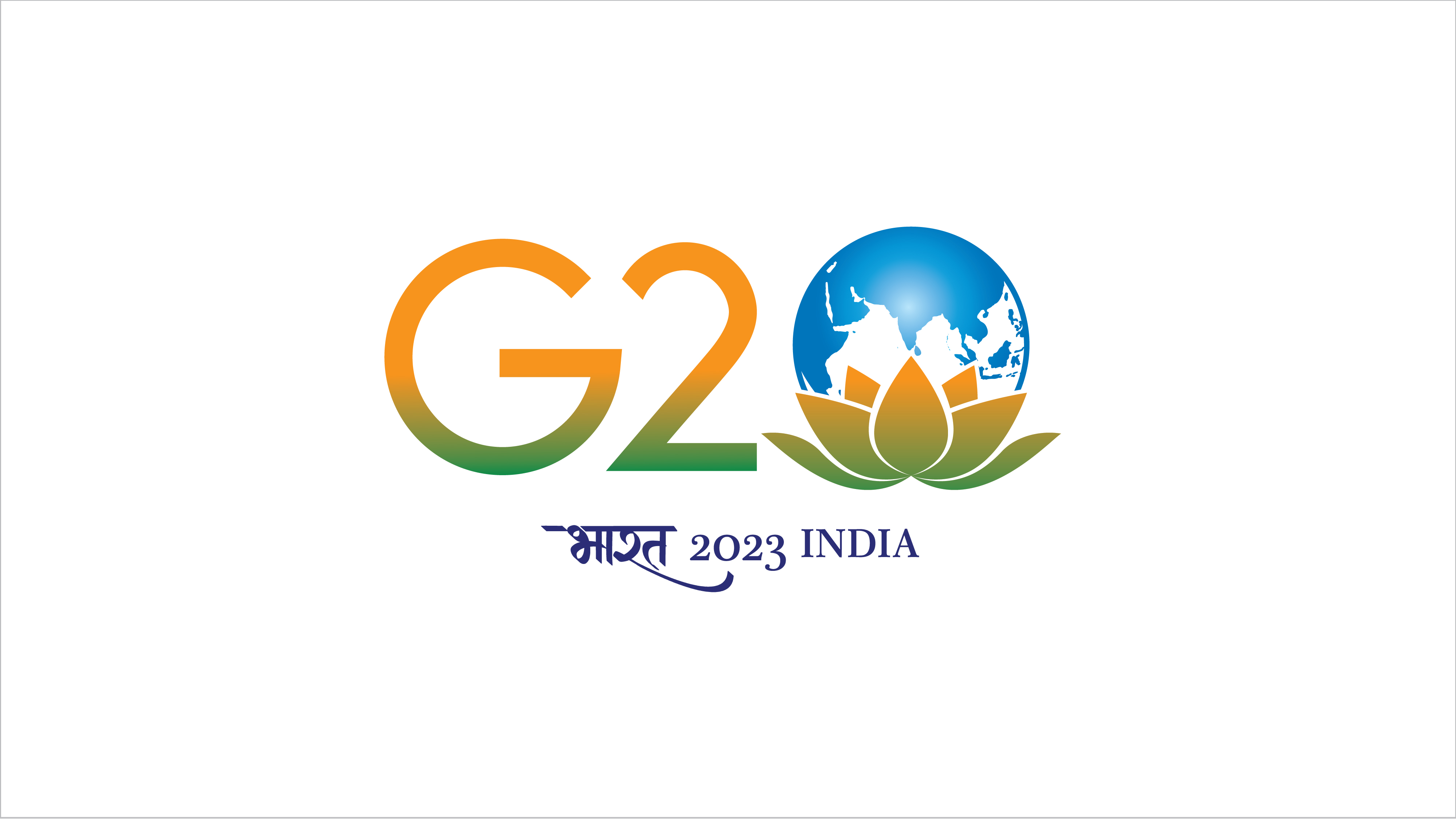 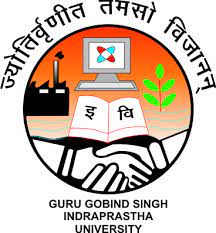 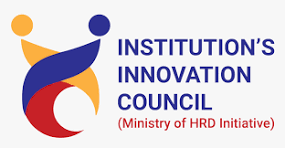 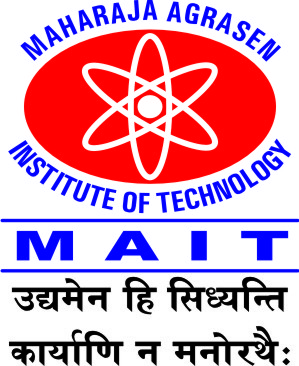 Nomenclature
Prototype : A prototype is an early, preliminary version of a product, system, or service that is developed to test and evaluate its design, functionality, and performance.
Flow chart: A flowchart is a visual representation of a process or system, using symbols and arrows to show the sequence of steps and decisions involved in completing a task. 
Simulated Image: A simulated image is a computer-generated representation of an object, scene, or system that is created using mathematical models and algorithms. 
Technology stack:  A technology stack, also known as a tech stack, refers to a collection of software tools and technologies used to build and run a software application or system. It typically includes programming languages, frameworks, libraries, databases, servers, and other tools that work together to create a functioning system.
Use Cases: Use cases are a technique used in software development and system design to define and describe the different ways that a user or actor interacts with a system. Use cases describe the specific steps or actions that a user takes to achieve a particular goal or objective, and they help to ensure that the system is designed and developed to meet the needs of its users.
7
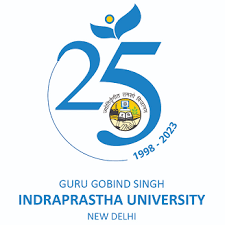 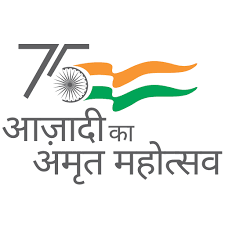 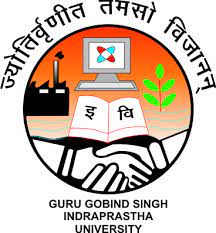 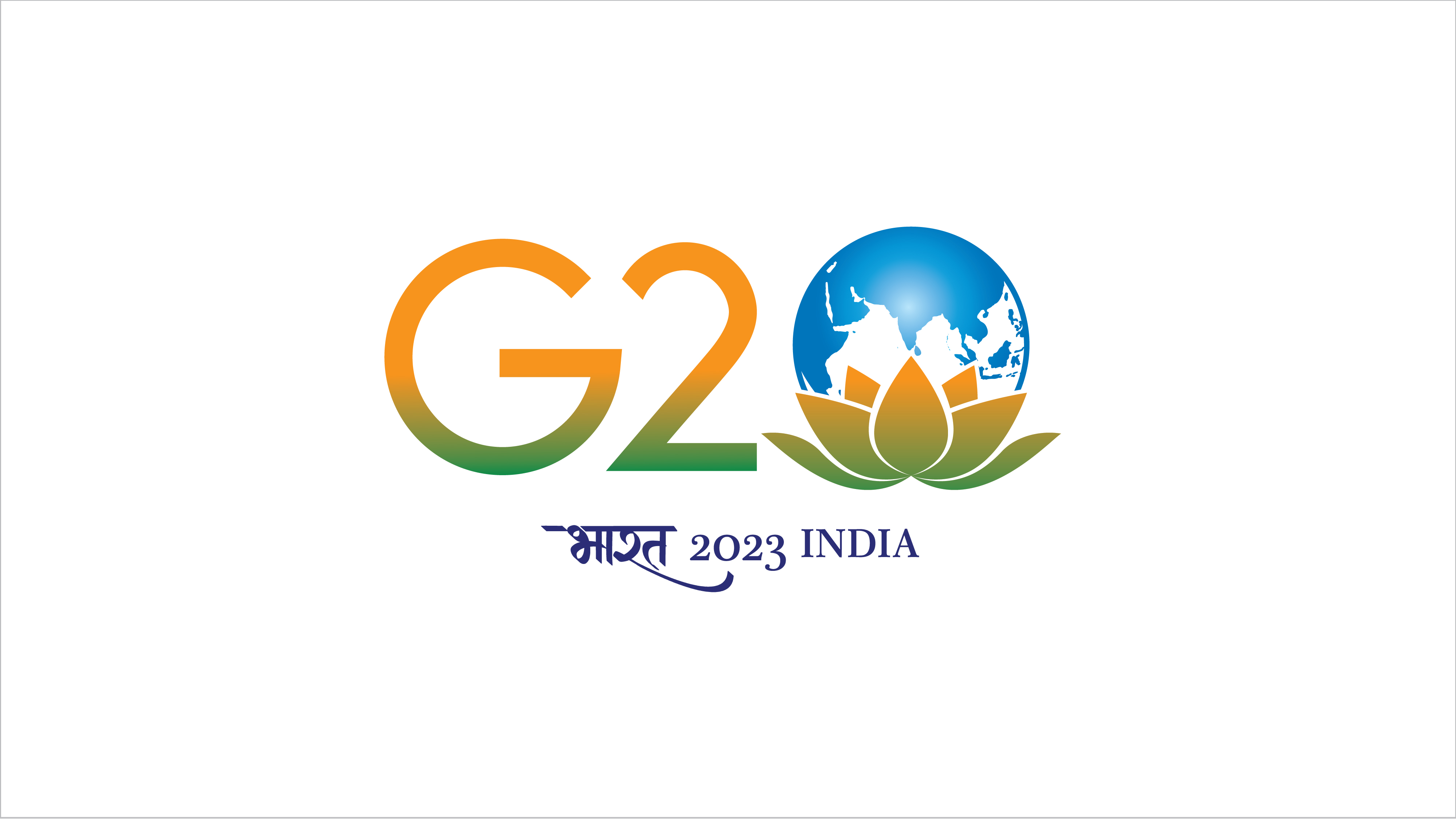 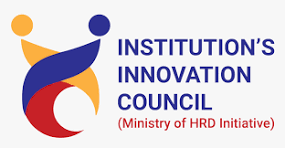 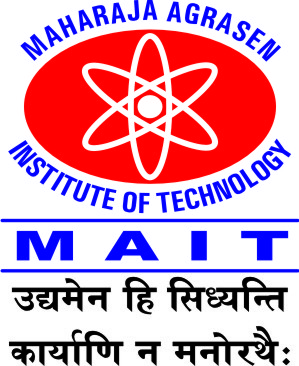 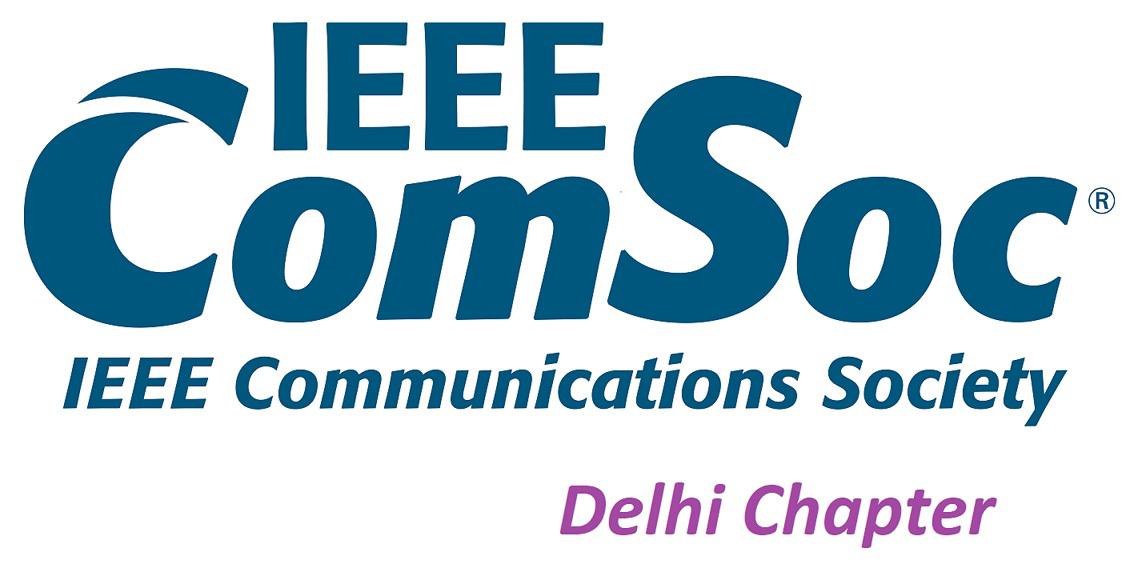 Nomenclature
Show Stopper: A show stopper is a term used in software development and project management to describe a critical issue or problem that prevents a project or process from moving forward. A show stopper is a problem that is so severe that it cannot be ignored or worked around, and it must be addressed and resolved before the project can continue.
Dependencies: Dependencies in a project refer to the relationships between different components or tasks within the project, where the completion of one component or task is dependent on the completion of another.
Component Diagram: Components are self-contained and modular units of functionality, such as classes, libraries, or modules, that perform specific tasks within the system. They can be represented as rectangles with the name of the component inside, and connected by lines that indicate the relationships between them.
Deployment Diagram: It defines the process of deploying the software application or system onto hardware infrastructure, including servers, networks, and other resources required for the software to operate.
8